ATF Proposal Status ReportAE124: Simulation-aided Instrument Optimization using Artificial Intelligence and Machine Learning Methods
Co-PIs: Maksim Rakitin (DSSI, NSLS-II), Yonghua Du (TES, NSLS-II), Mikhail Fedurin (ATF)
Team Members: Thomas Morris, Abigail Giles, Brianna Romasky, Irina Petrushina
2023-03-01
Team
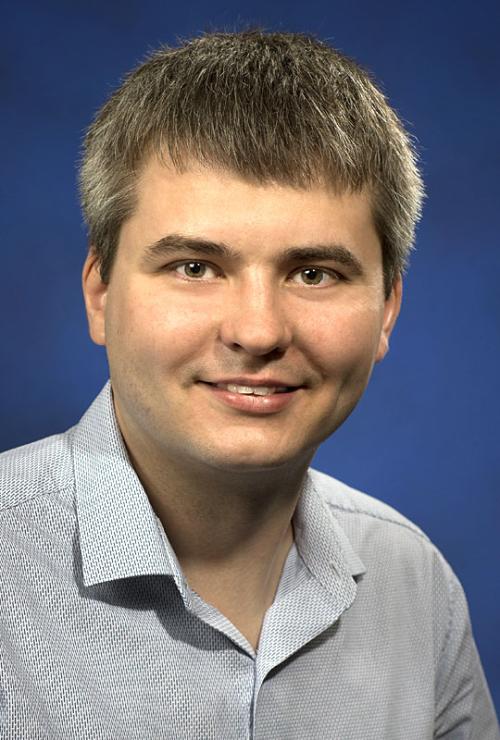 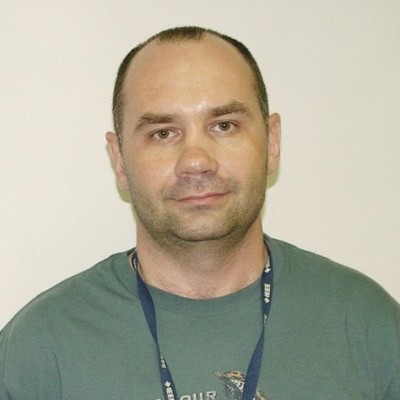 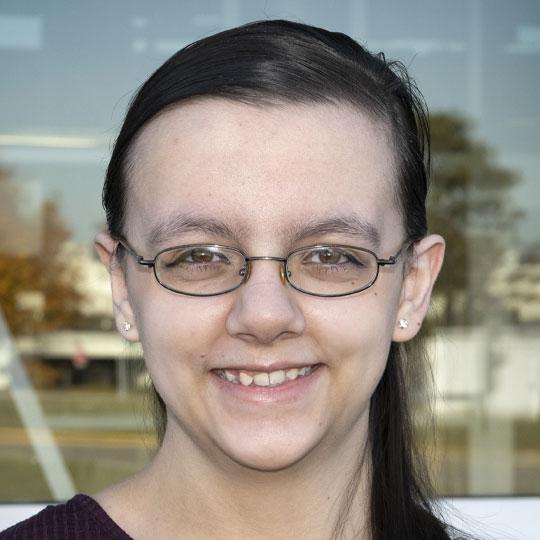 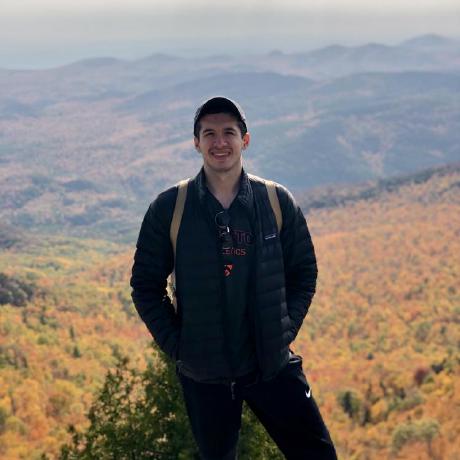 Mikhail Fedurin, ATF
Abigail Giles, NSLS-II
Thomas Morris, NSLS-II
Maksim Rakitin, NSLS-II
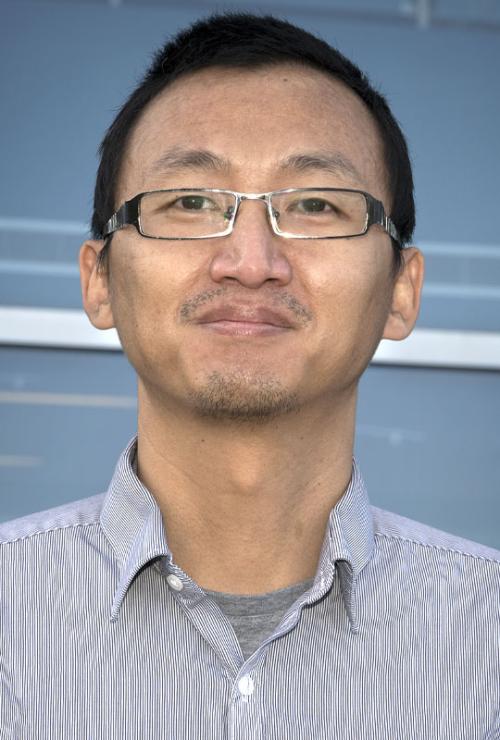 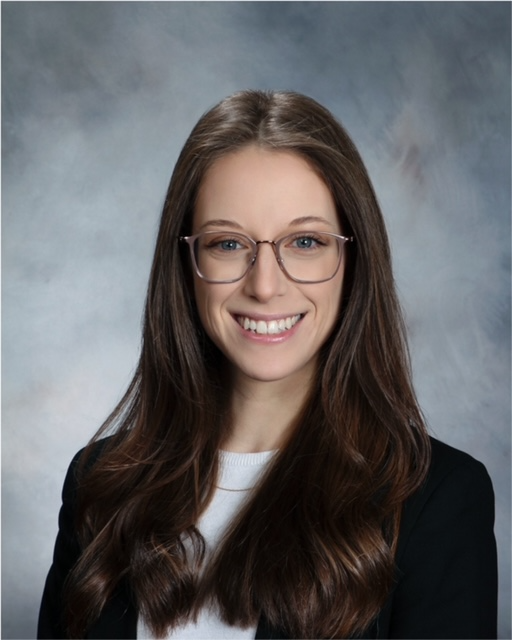 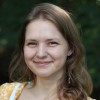 Yonghua Du, NSLS-II
Irina Petrushina, SBU/ATF
Brianna Romasky, Rutgers/ATF
2
Bluesky       Data Collection Ecosystem
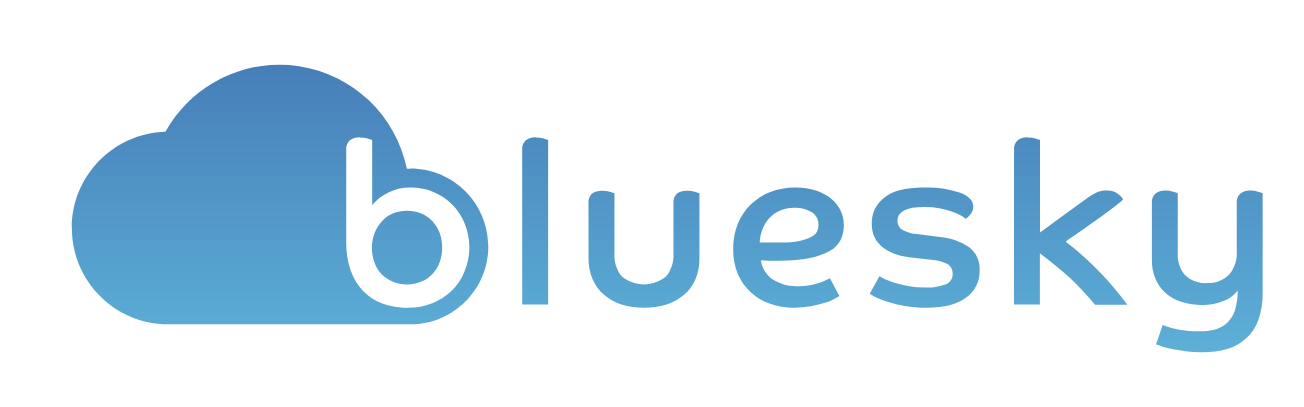 https://blueskyproject.io
3
Recent achievements
Integration of the ATF hardware with the Bluesky data acquisition framework/Ophyd abstractions:
Basler cameras integration via Pylon API (ATF production & emulation):
https://github.com/BNL-ATF/ophyd-basler
ATFDB Ophyd support (ATF production & emulation):
https://github.com/BNL-ATF/atfdb
IPython startup files:
https://github.com/BNL-ATF/profile_atf
MAD-X simulations via Sirepo-Bluesky:
https://nsls-ii.github.io/sirepo-bluesky/notebooks/madx.html
Beamline Optimization
4
Basler cameras integration via Pylon API (emulation)
https://www.baslerweb.com/en/products/basler-pylon-camera-software-suite/
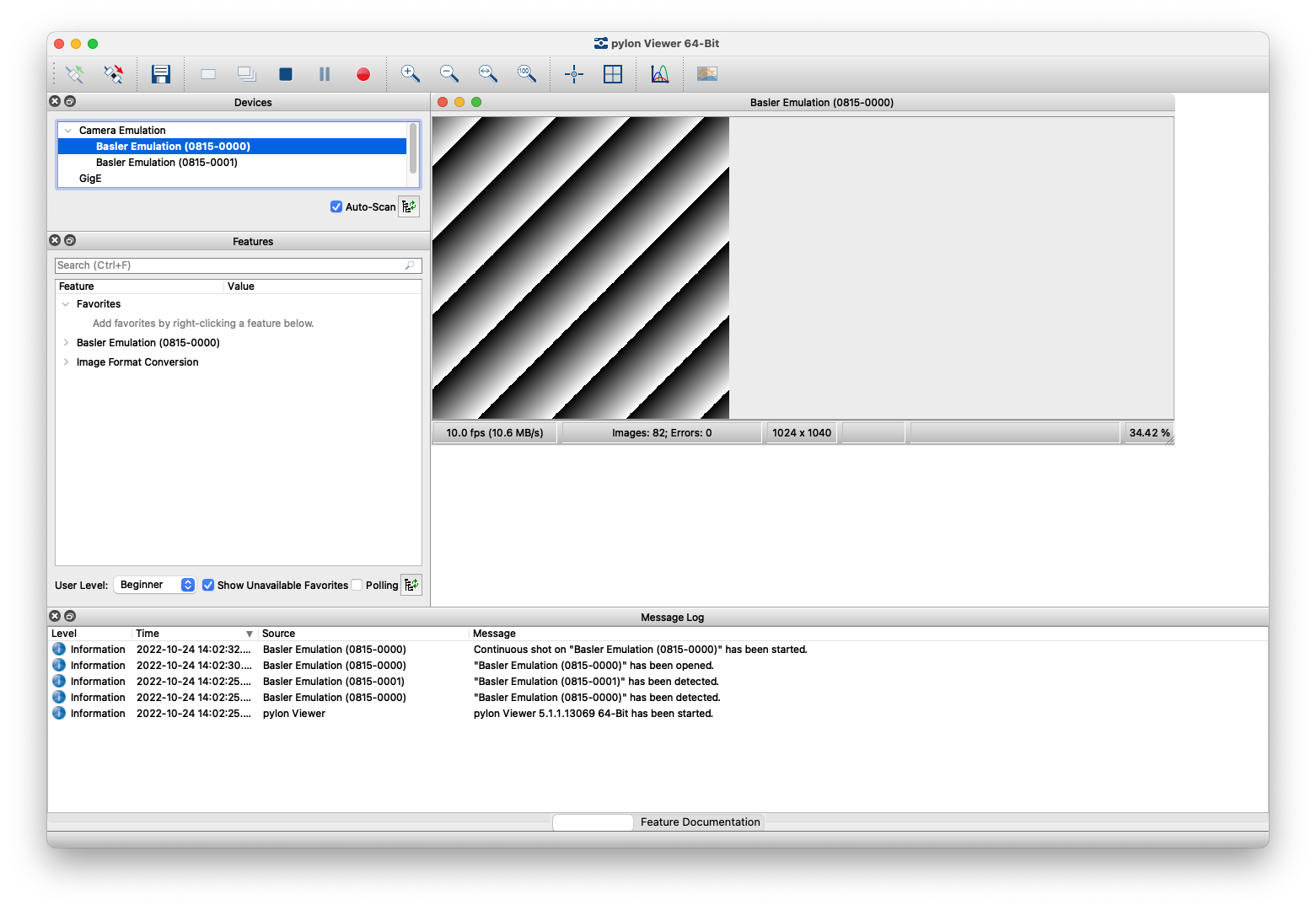 The Pylon software is available for all major platforms:
Linux
macOS
Windows
Registration required, but it's free; we use v5.x.
5
Basler cameras integration via Pylon API (realistic emulation)
https://github.com/BNL-ATF/ophyd-basler *
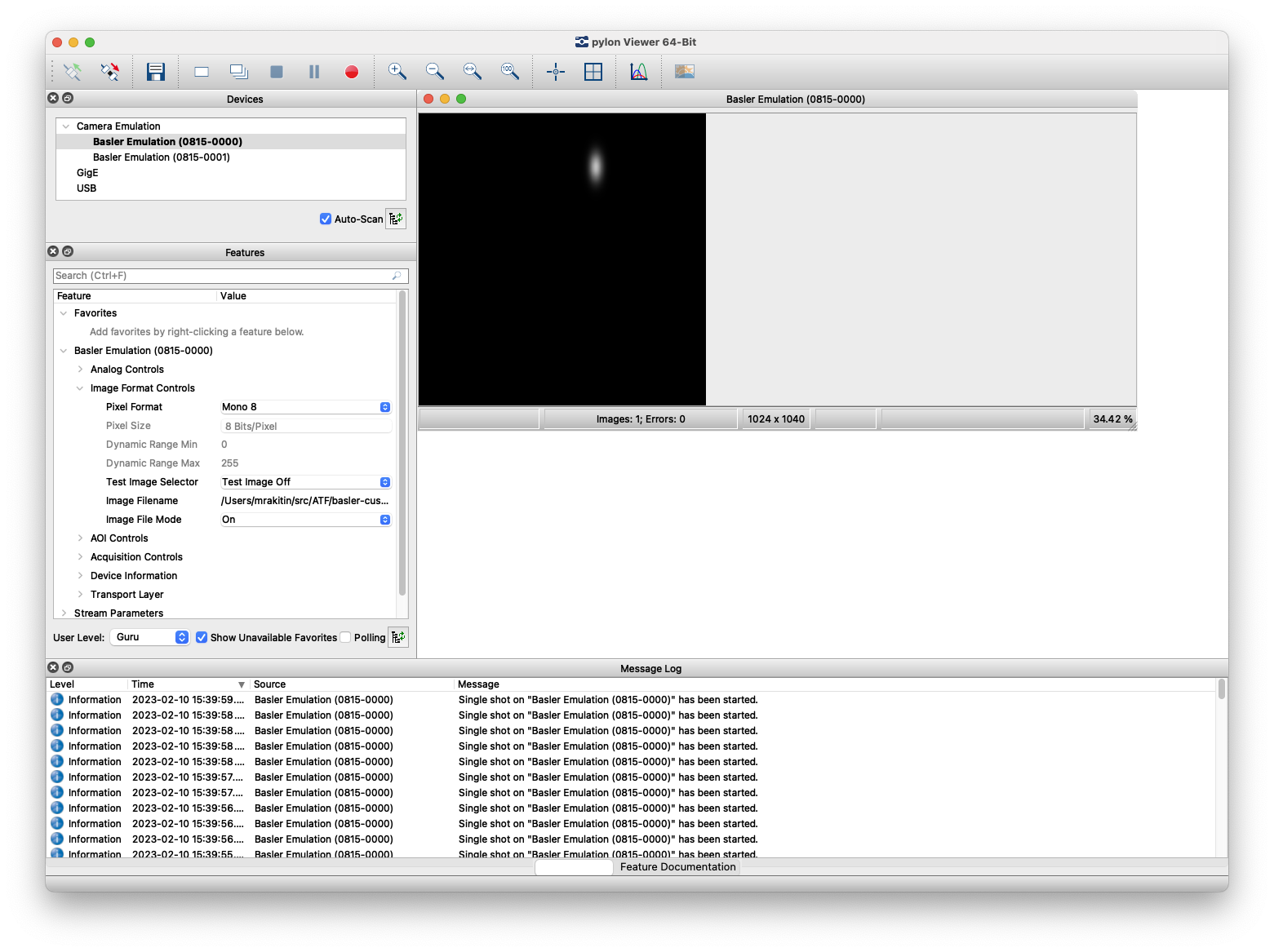 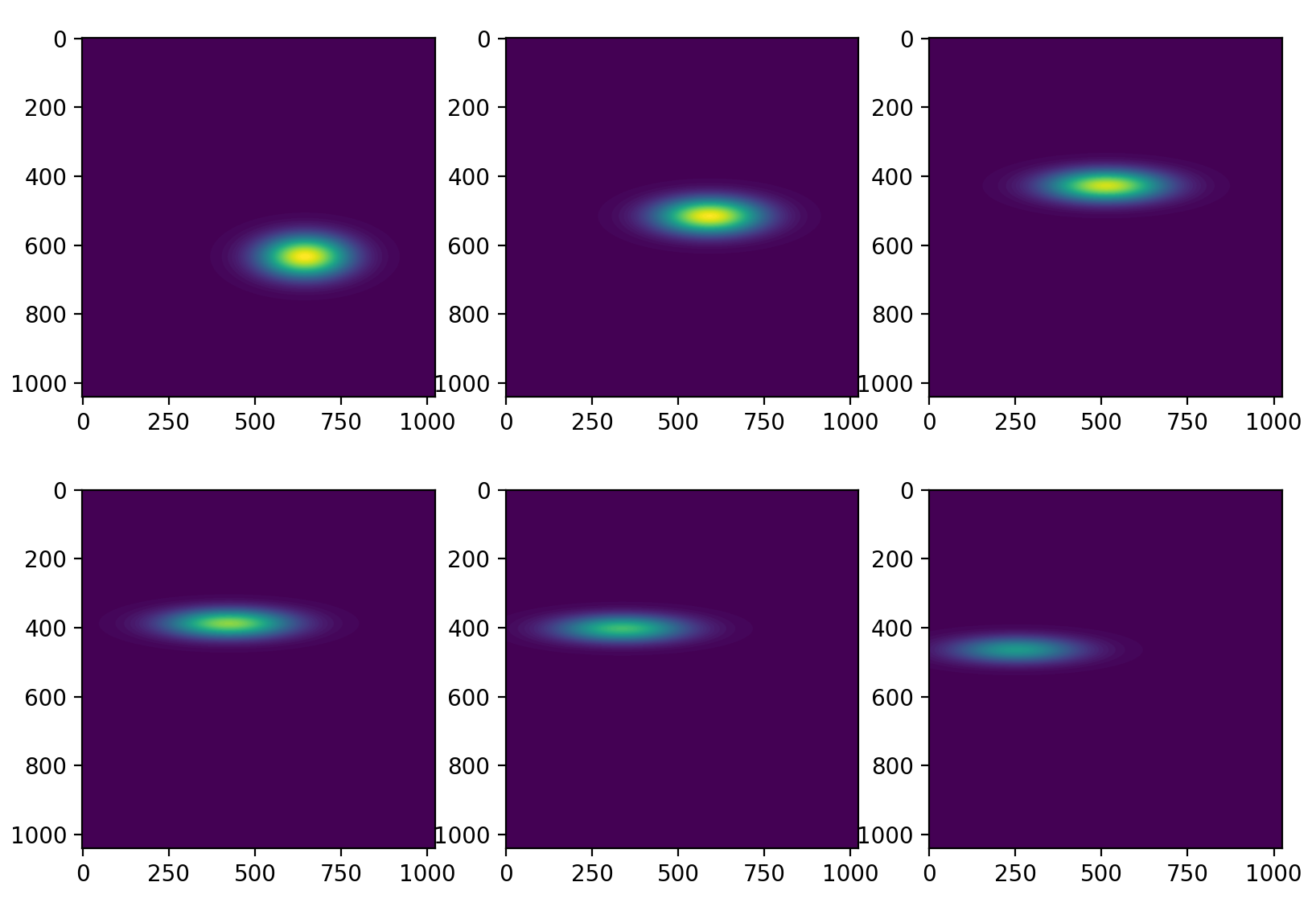 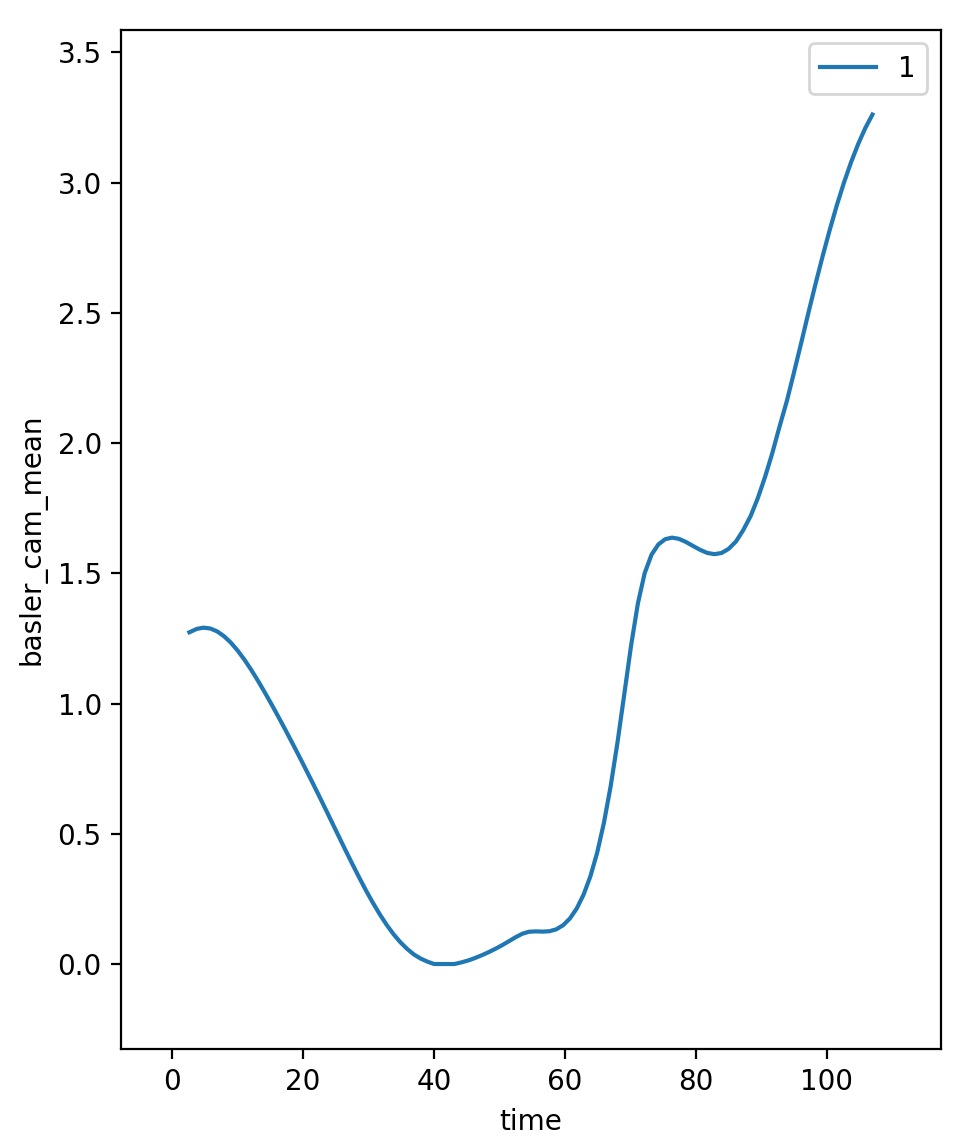 Selected images (data[::4][:6]) extracted using a Databroker API (the second row’s sequence is from left to right).
Live plot produced during a Bluesky “count” plan displaying the averaged signal from the emulated Basler camera with predefined images over the course of 100 individual counts.
* Development of the ophyd-basler
  interface was led by T. Morris.
6
Basler cameras integration via Pylon API (ATF production)
https://github.com/BNL-ATF/ophyd-basler
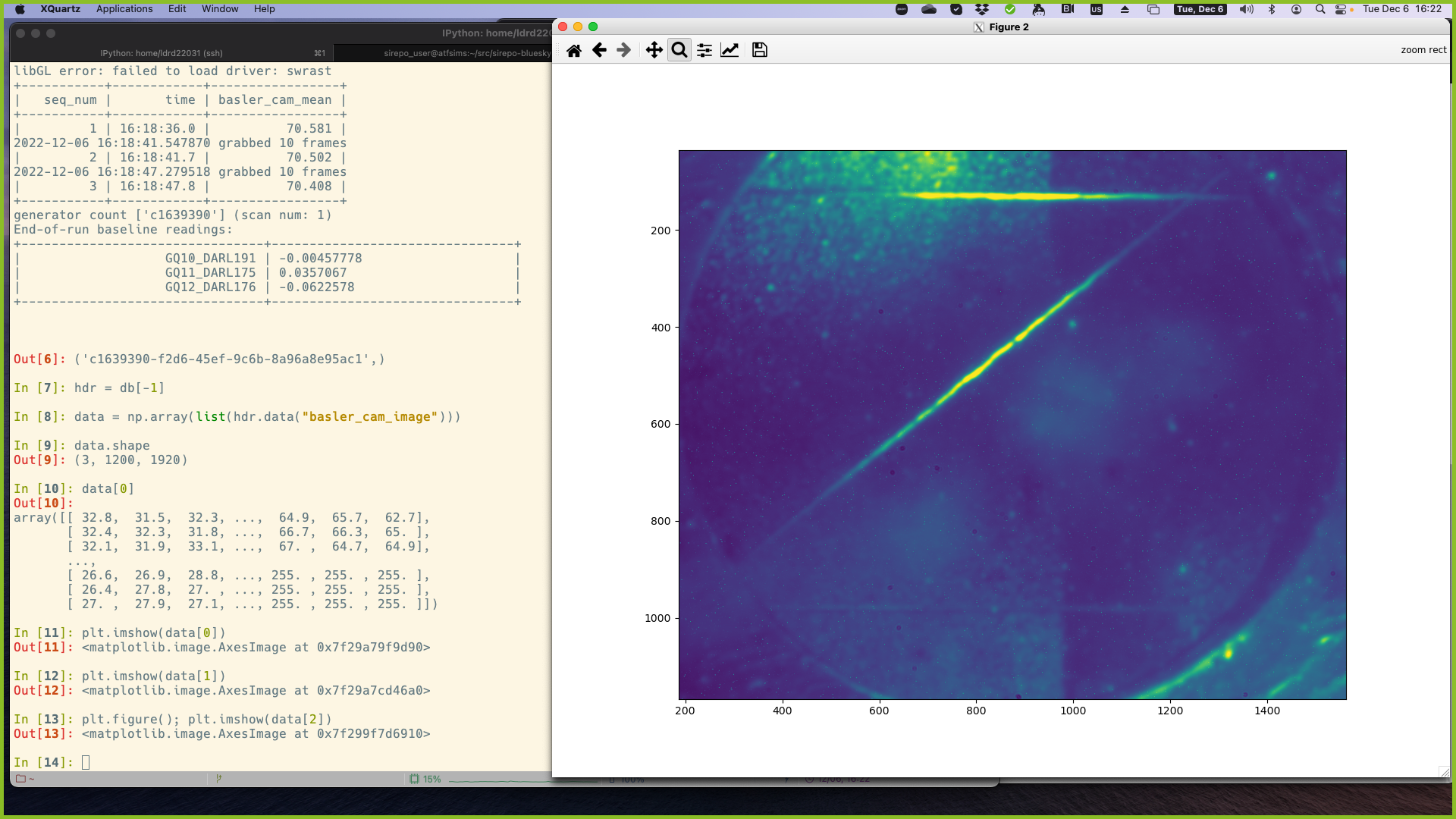 7
ATFDB Ophyd support (ATF production & emulation)
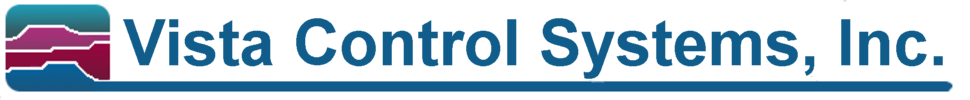 https://www.vista-control.com/about_vista.html
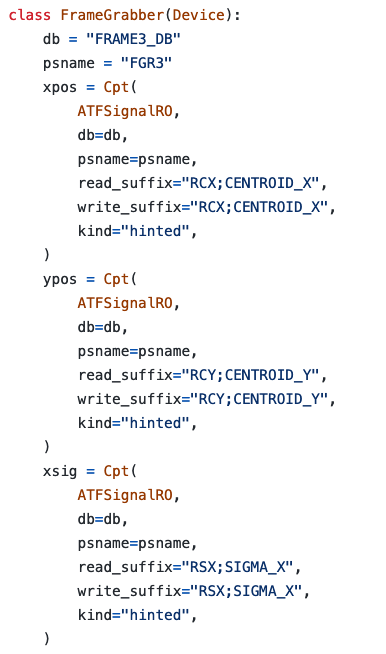 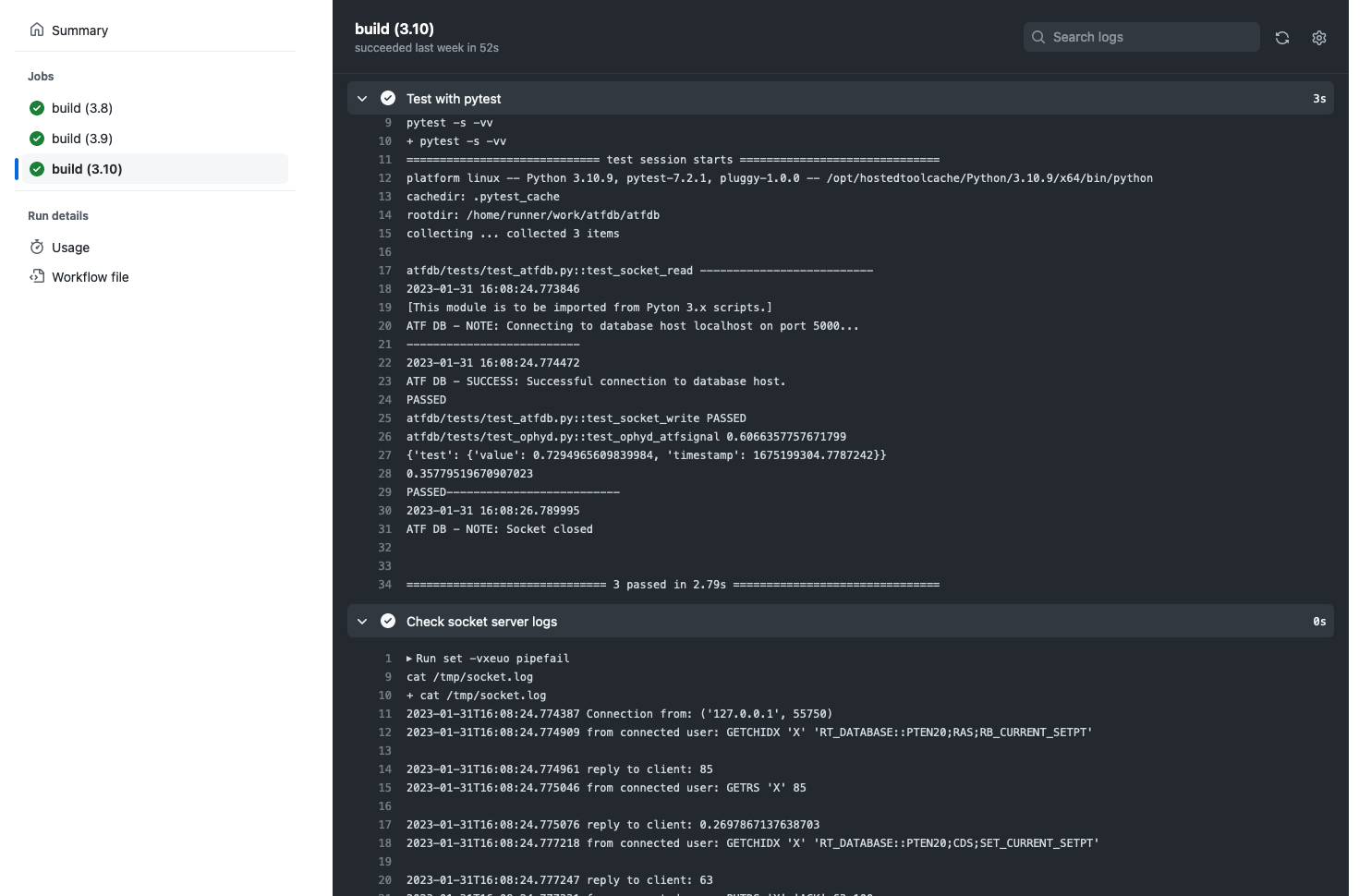 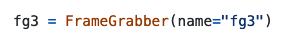 https://github.com/BNL-ATF/atfdb
Support of ATFDB components
8
IPython startup files
https://github.com/BNL-ATF/profile_atf
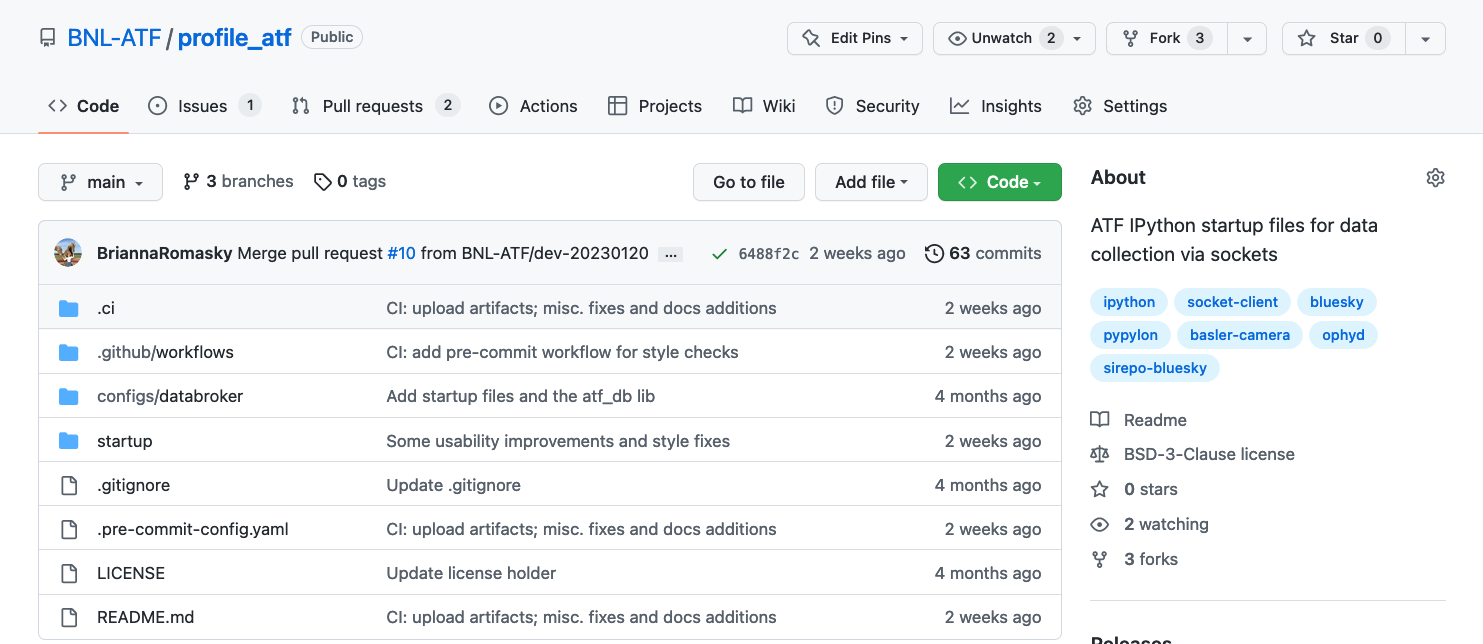 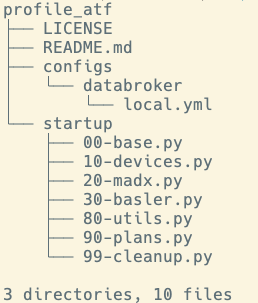 9
Scans with Bluesky (controlled over Pylon API & ATFDB)
https://github.com/BNL-ATF/profile_atf
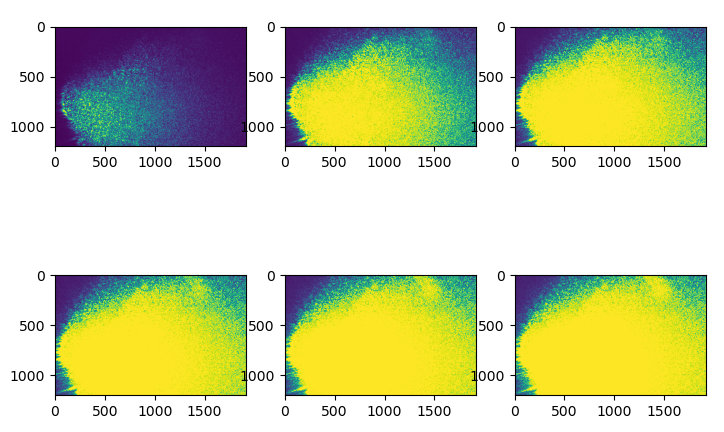 Results of the Bluesky scan performed at ATF where the HeNe laser intensity was captured by a Basler camera as the laser intensity increased. Exposure time: 0.667 s
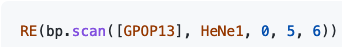 10
MAD-X simulations via Sirepo-Bluesky
https://nsls-ii.github.io/sirepo-bluesky/notebooks/madx.html
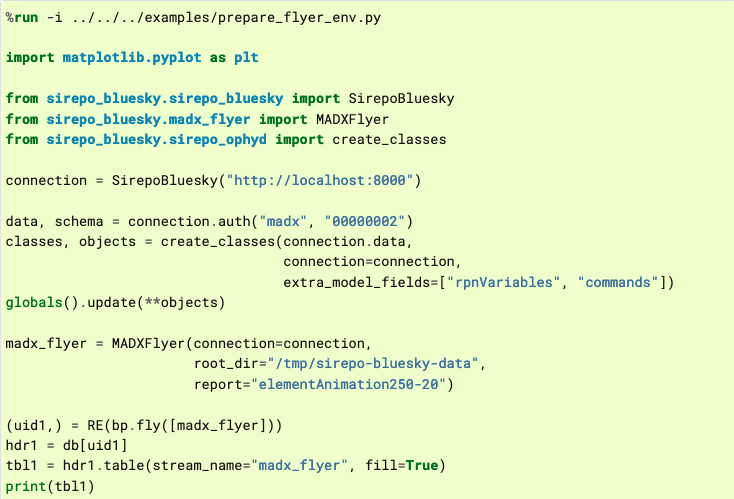 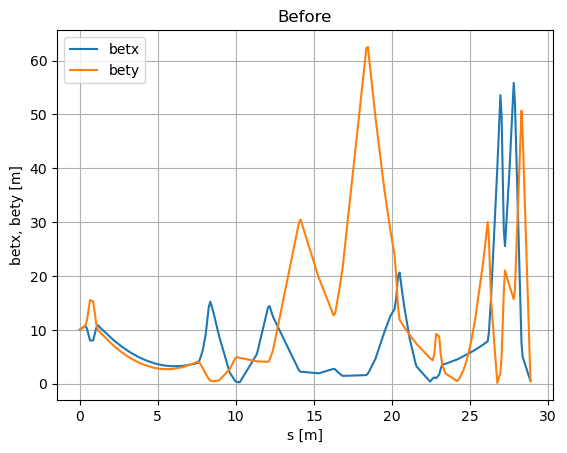 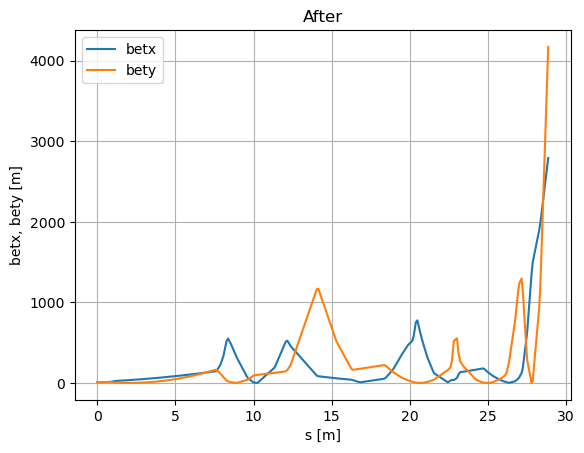 11
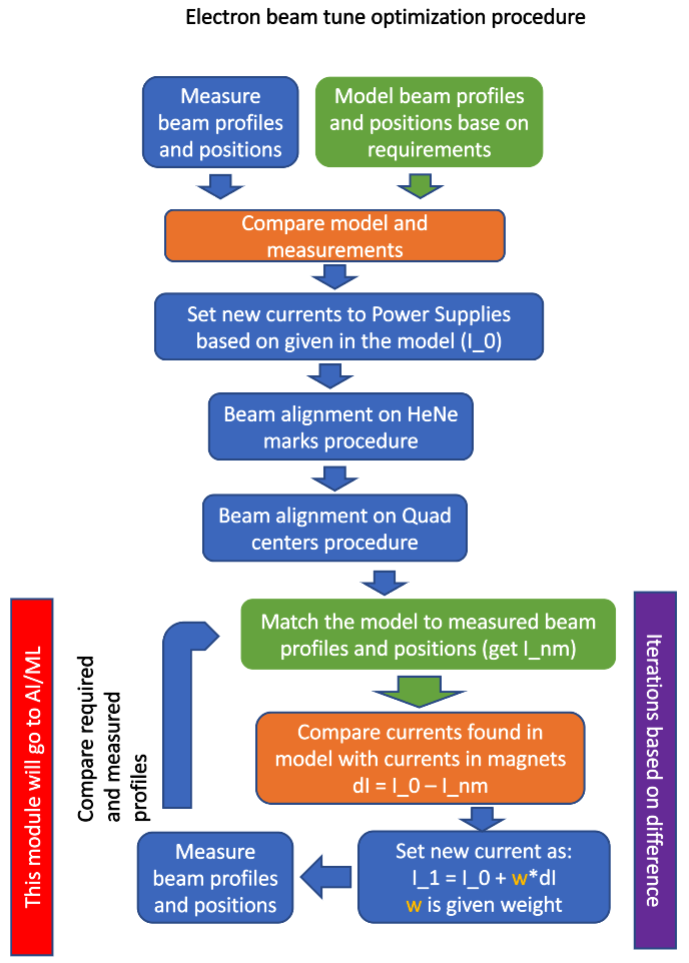 Mix:* Vista* Basler* Sirepo/MAD-X
12
Multi-dimensional optimization
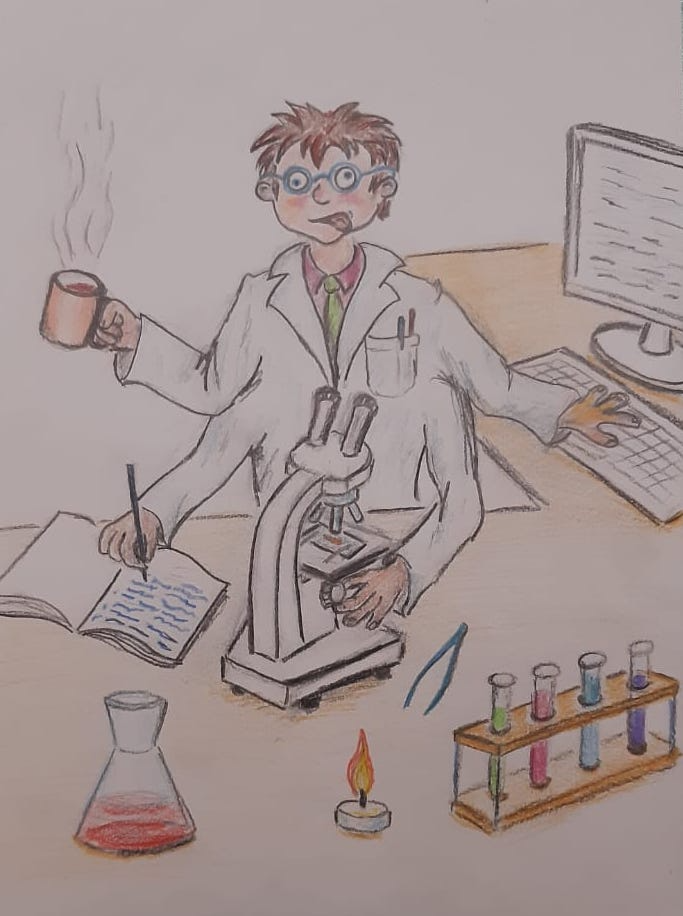 13
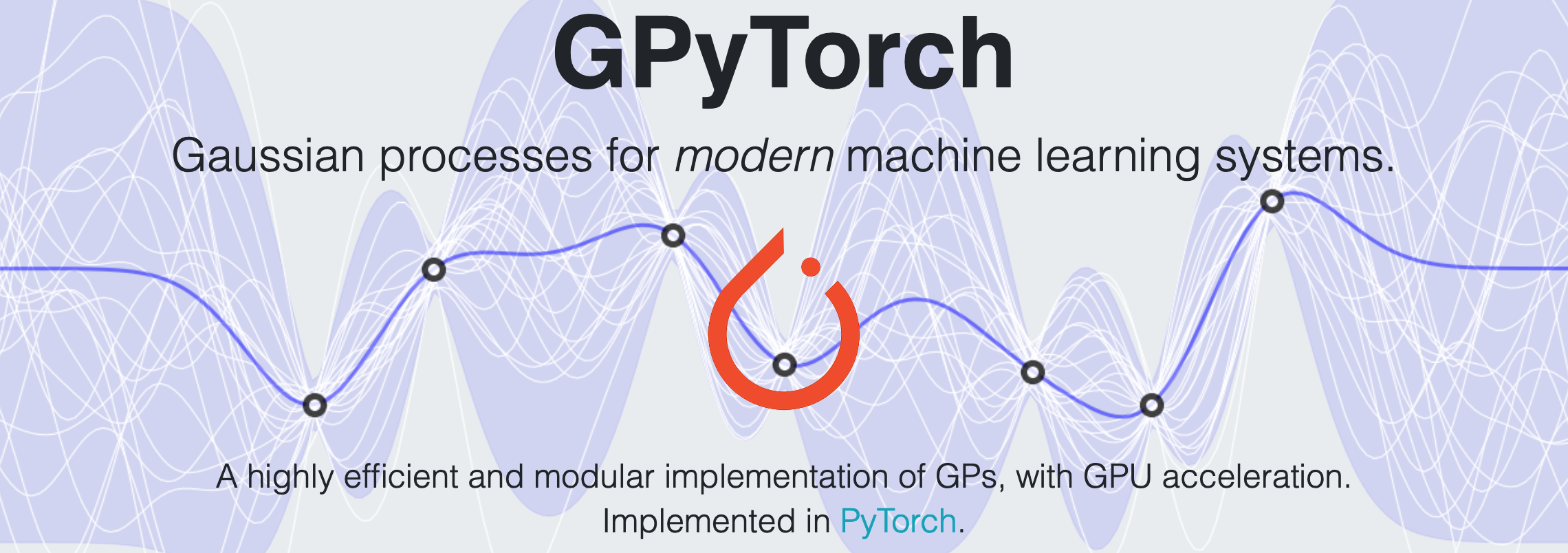 Beamline Optimization
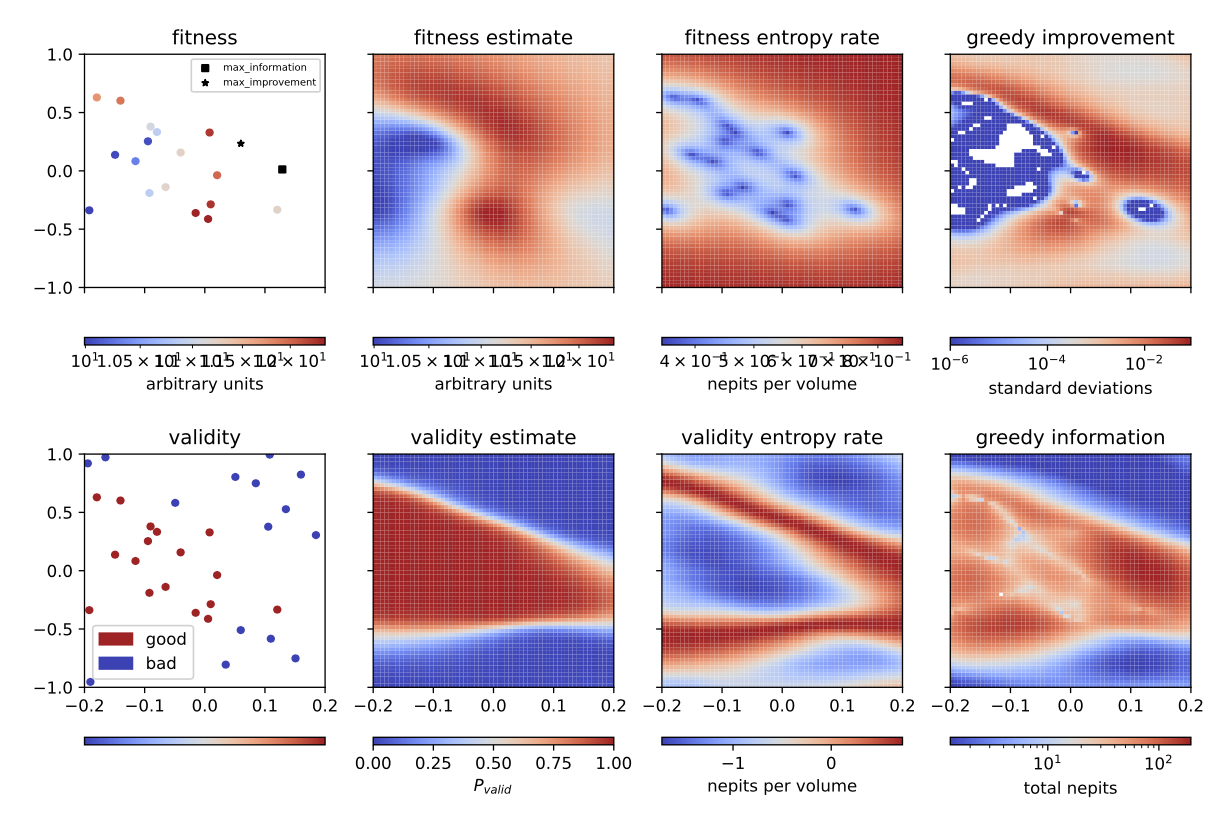 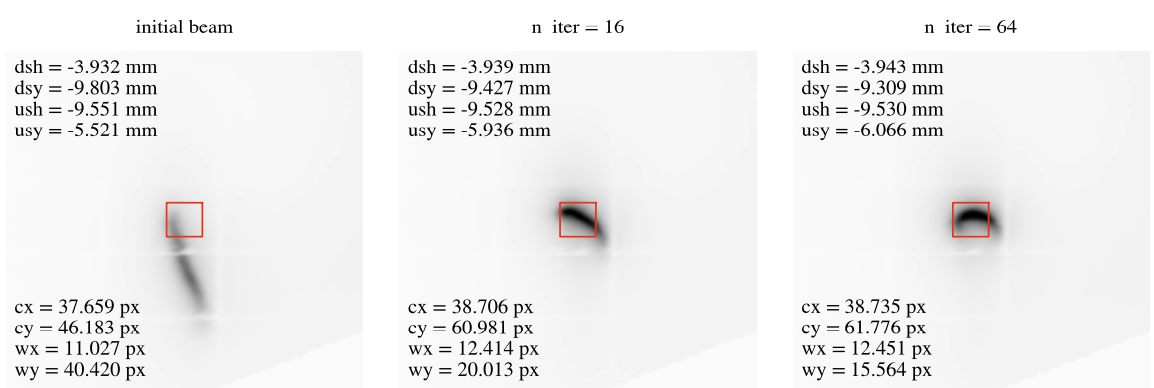 Auto-alignment of the toroidal mirror at NSLS-II TES. The evolution of the beam shape and position can be seen clearly after 16 and 64 iterations.

T. W. Morris, M. Rakitin, A. Giles, J. Lynch, A. L. Walter, B. Nash, D. Abell, P. Moeller, I. Pogorelov, and N. Goldring "On-the-fly optimization of synchrotron beamlines using machine learning", Proc. SPIE 12222, Optical System Alignment, Tolerancing, and Verification XIV, 122220M (3 October 2022); https://doi.org/10.1117/12.2644996
Optimization based on Gaussian Processing (GP)
Sirepo/Shadow3 simulations
14
e-Beam requirements
No special requirements, the team can be using the beam in a “parasitic” mode for collecting the data from ongoing experiments.

With the active learning, we will need to modify steering magnet parameters (DARL*)
15
Future Plans
Perform integration and stress testing of the Ophyd abstractions at the ATF beamlines.
Develop the alignment procedures and integrate them with the MAD-X simulation data.
Apply the GP optimization routines to the ATF hardware using multi-parameter optimization (8+ dimensions) – a few 2-to-4-hour periods will be very useful for these studies.
16